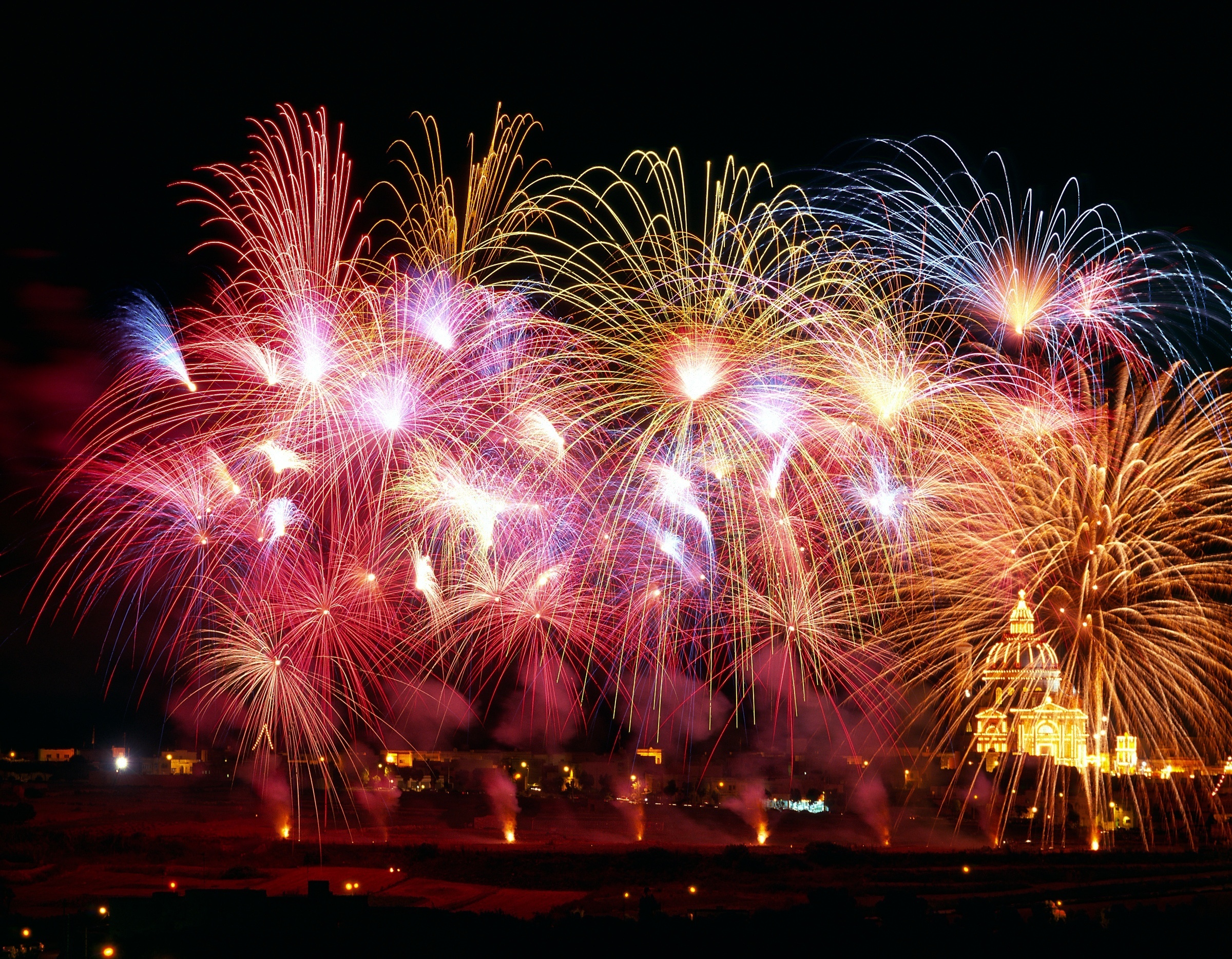 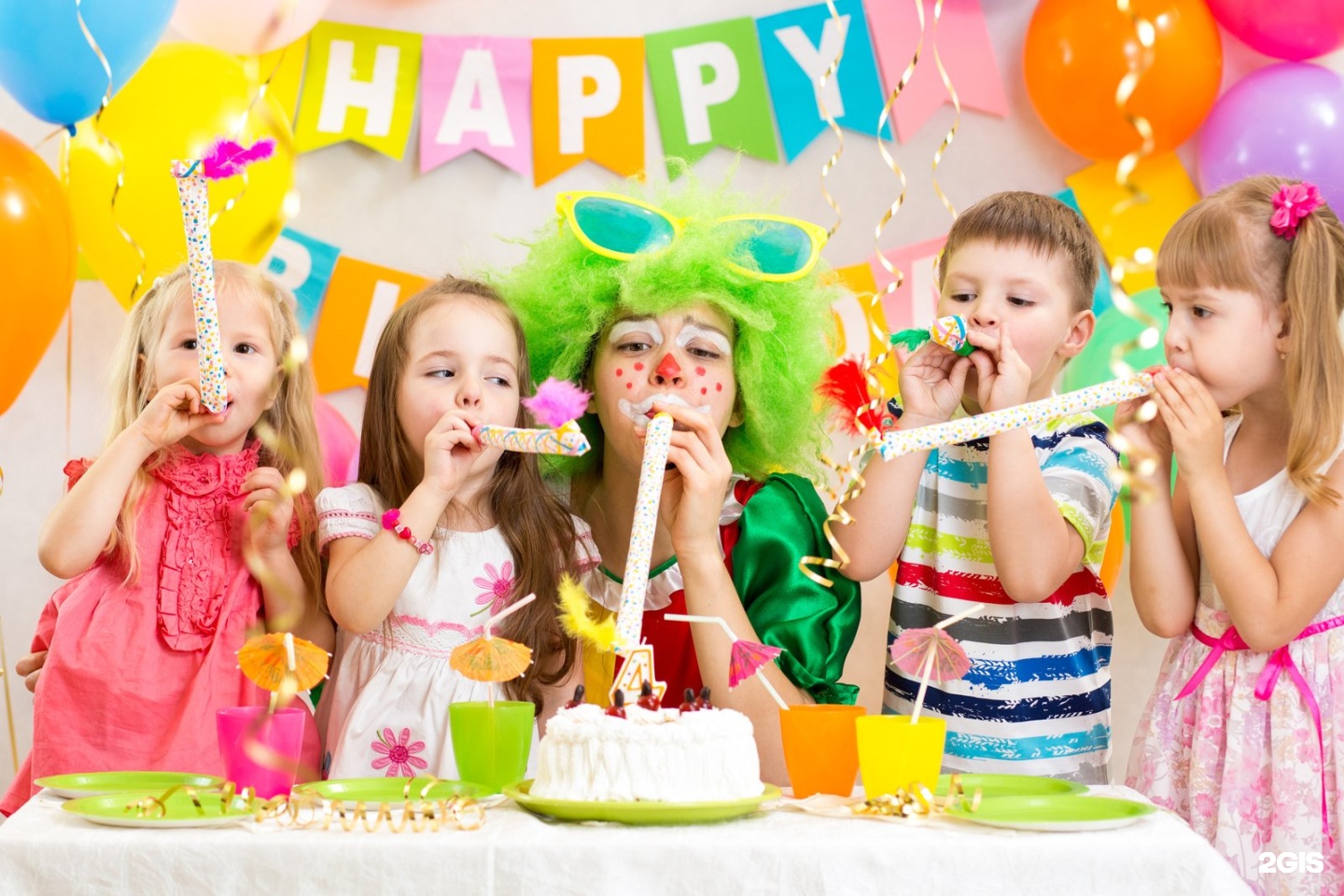 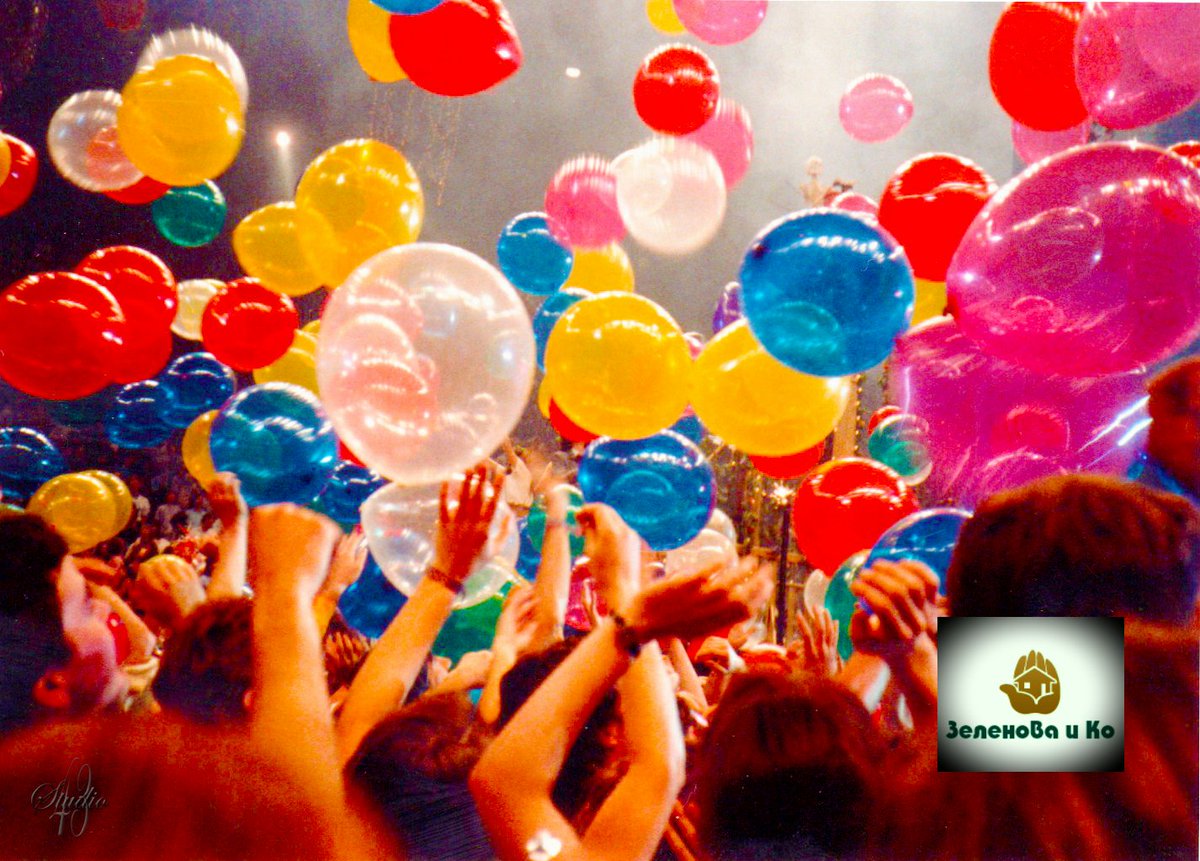 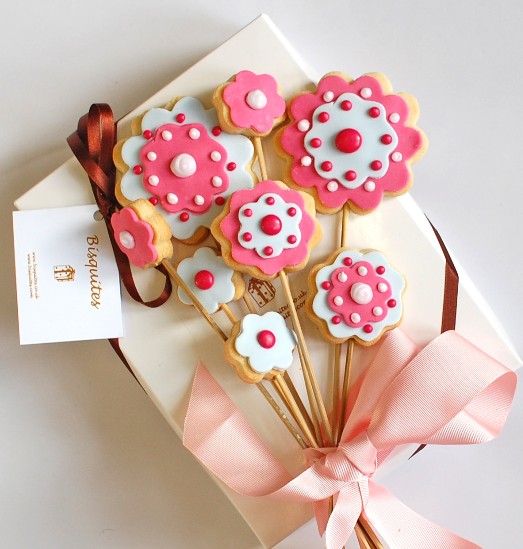 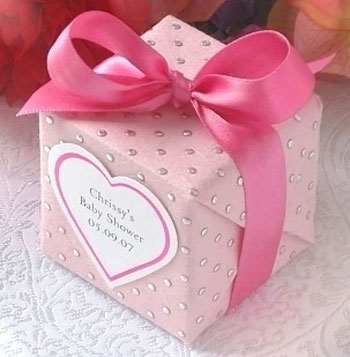 Подарочные упаковки
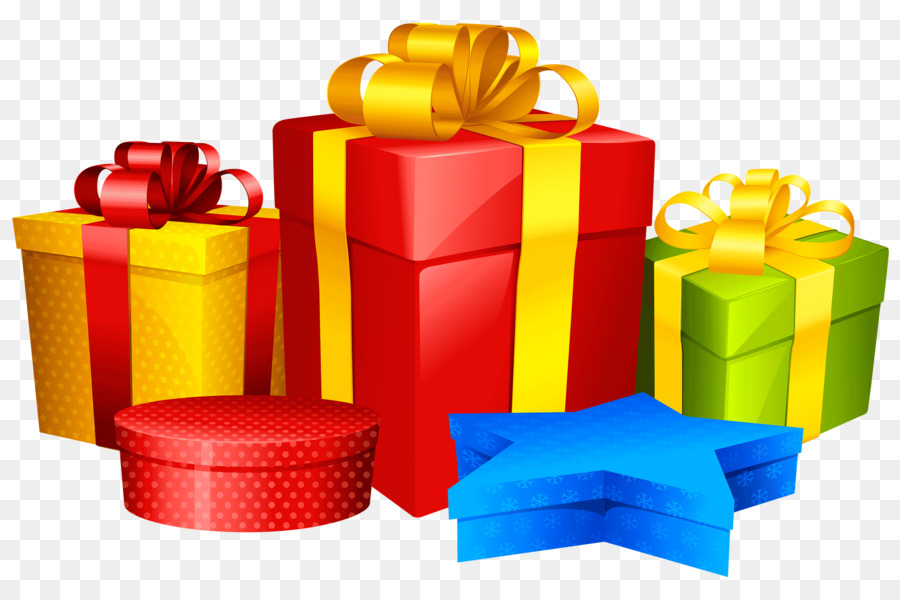 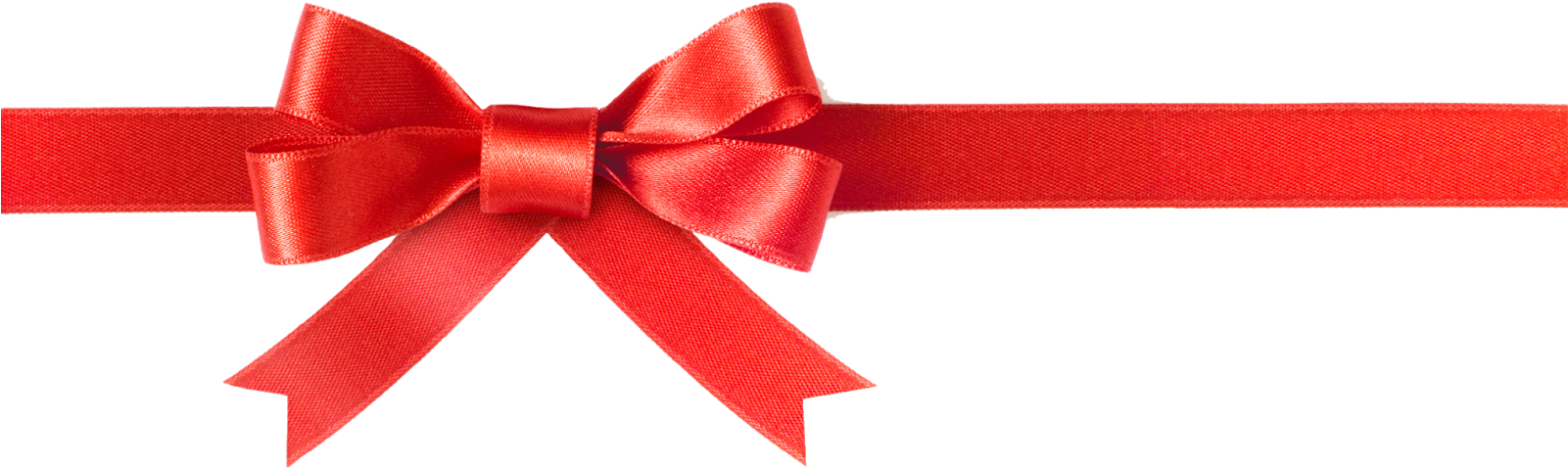 Пода́рок —
вещь, которую даритель по собственному желанию безвозмездно преподносит с целью доставить удовольствие, пользу получателю подарка.
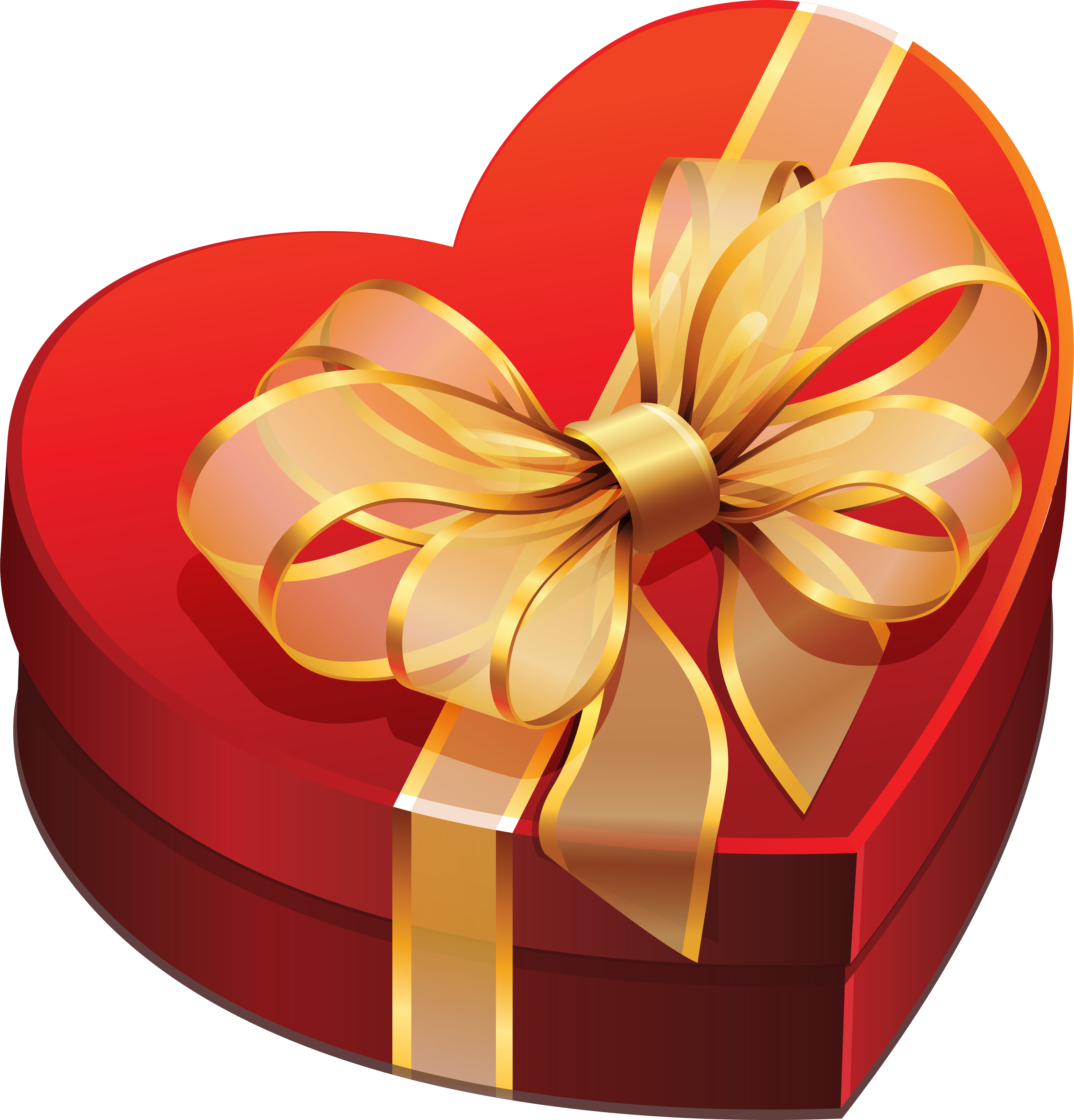 Зачем нужна подарочная упаковка?
повышает статус сувенира, делает его оригинальным;
 превращает абсолютно любую вещь в подарок, даже самую недорогую и непривлекательную;
 упаковочный материал может сделать сувенир более необычным.
Поводы к подарку бывают самые разные:
обычаи и праздники;
выражение признательности, благодарности;
выражение любви или дружбы;
выражение сочувствия;
выражение симпатии.
Как правильно дарить и принимать подарки?
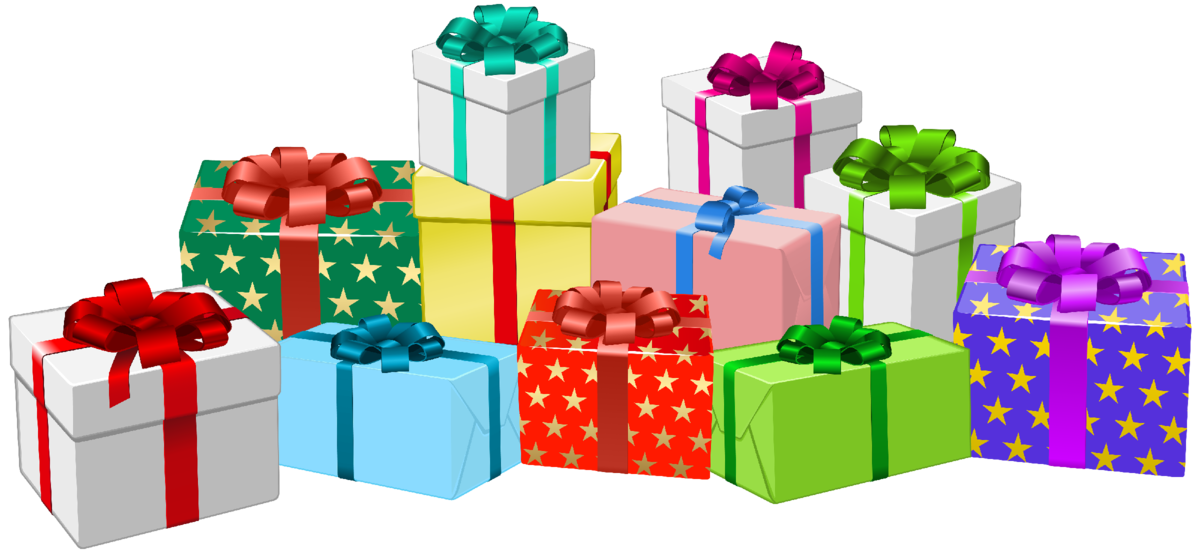 Если  ВАМ дарят подарок:
любой подарок похвалите;
сразу откройте преподнесенный подарок;
подаренные лакомства принято сразу предложить гостям;
подаренные цветы обязательно поставьте в вазу;
никогда не выясняйте цену подарка у дарителя.
Как правильно делать подарки:
подарок должен быть красиво упакован;
сопровождается подарок письменным поздравлением (открыткой), это  надолго запомнится виновнику торжества;
Подарок дарите от чистого сердца.
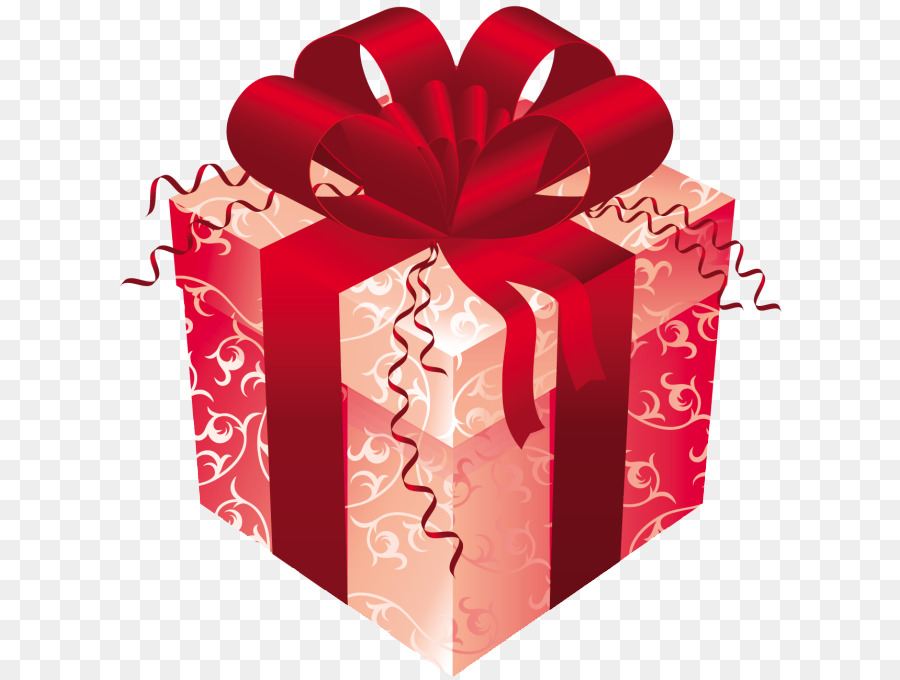 Правила работы:
держать ножницы правильно, 
резать средней частью ножниц, 
резать над столом, 
резать бумагу по правой стороне линии разметки. Экономно расходуйте бумагу. Содержите в чистоте рабочее место.
ножницы передавайте кольцами вперед,
 не режьте на ходу, не подносите к глазам, не размахивайте
склеивайте работу аккуратно, не намазывайте много клея, лишний клей убирайте салфеткой.
Чертёж развёртки упаковки
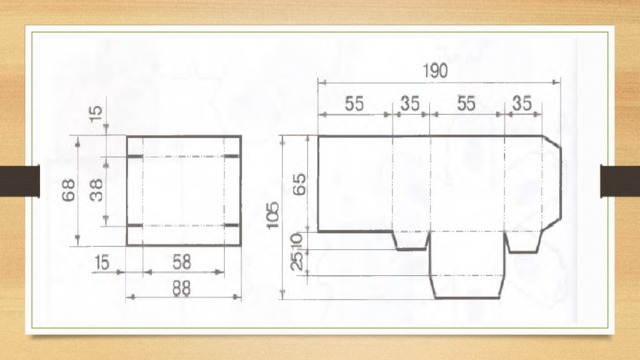 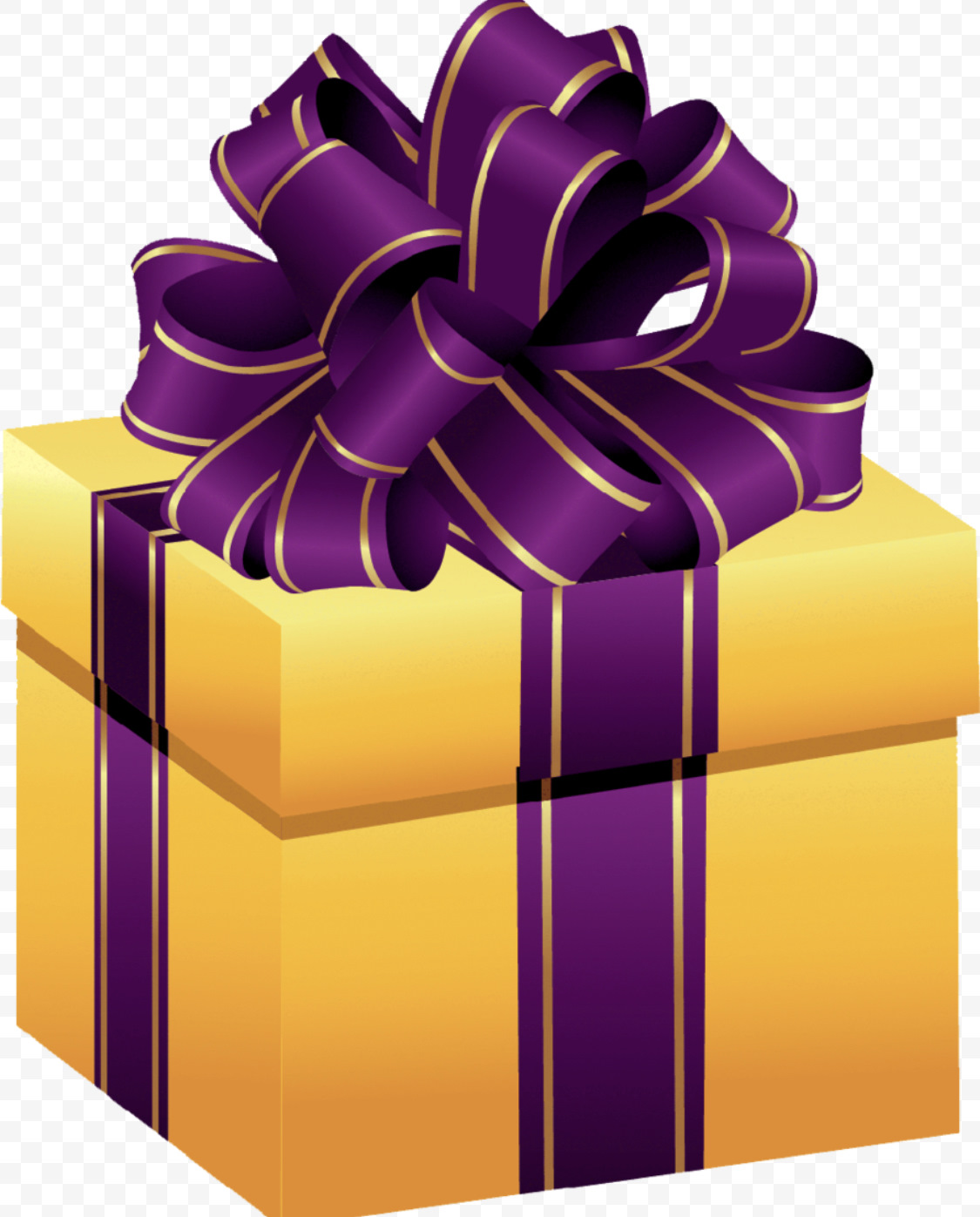 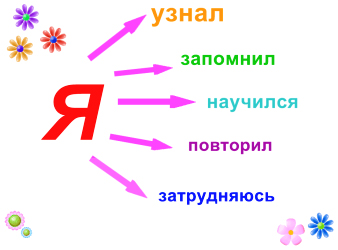